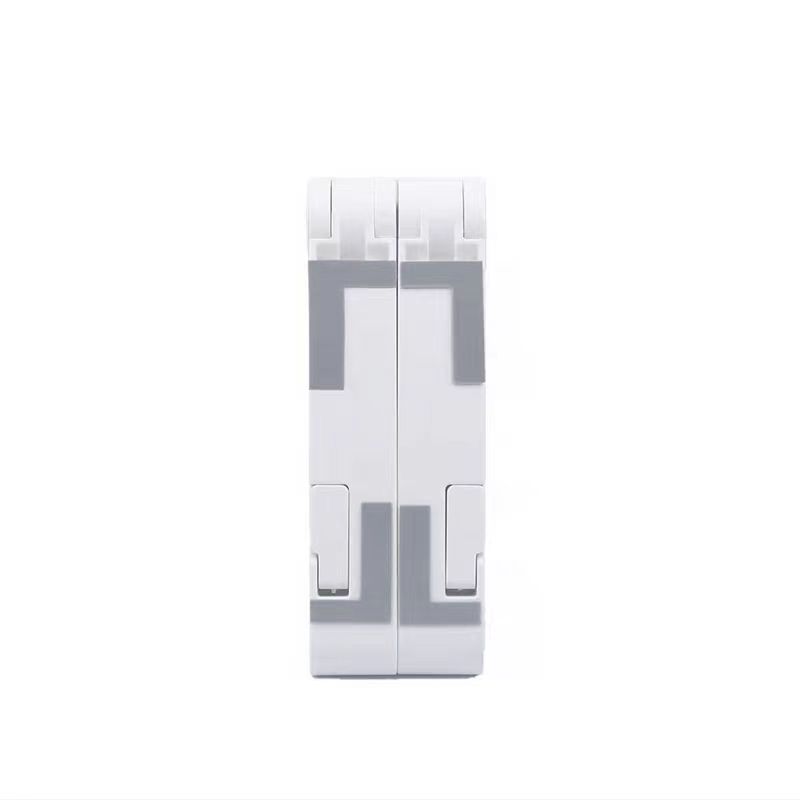 モバイルマルチスタンド　SJ-55
参考上代 ：560円
発送単位 ：１個～　下代30,000円未満送料別途
サイズ　　  ：約130Ｘ４5Ｘ23ｍｍ
商品重量　：約91ｇ
箱サイズ　 ：約135ｘ50x25mm
個装形態 ：化粧箱入り
個装重量 ：約97ｇ
材質　　　 ：ABS他
色　　　　  ：白
JAN        :4562214411943
入数　　　 ：200（１００ｘ２）
外箱サイズ：約ｘｘｍｍ
内箱サイズ：約ｘｘｍｍ
生産国　　：中国
備考　　　 ：
印刷範囲：H7xW45㎜
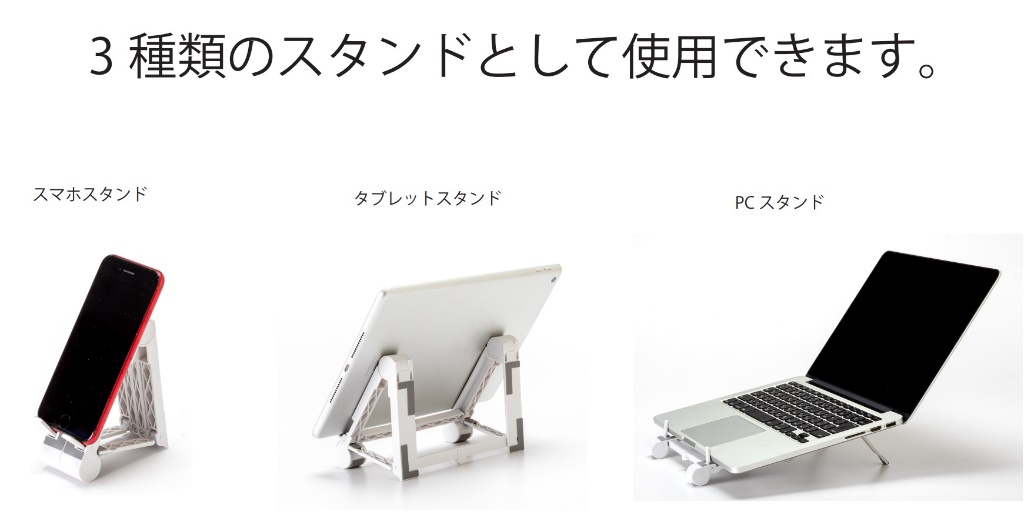 様々な形に変形して、スマホ、タブレット、PCのスタンドとして使えます。
コンパクトにおりたためるので携帯、収納に便利です。
株式会社　昭栄精化工業　　担当　高槻　箕弘

〒577-0026　東大阪市新家東町2-16

TEL　06-6789-7517　FAX　06-6789-7656

e-mail　takatsuki.hiro@shoei-industry.com